Authentication & Payments Discussion
May 2022. Questions? <ij@w3.org>
Background
Many thanks to WebAuthn and FIDO folks for ongoing liaison
We have received positive TAG review and are working through issues to get to Candidate Rec
At this meeting we want to:
Review key SPC capabilities and use cases
Make progress on select issues
Highlight where we hope to rely on underlying WebAuthn/CTAP capabilities
Background: Capability Comparison
Background: Payment Scenarios
* In EMV 3-D Secure version 2.3, “Bank” is ACS-initiated flow; “PSP to Bank” is Merchant-initiated flow.
Background: Scale aspirations (reduce registrations)
* Aspirational; current implementation involves cache.
Cross-origin I: A special bit
SPC 157
See proposal on WebAuthn issue 1667
SPC text: “Process by which a user agent can, given a credential ID, determine if the credential represented by that ID is an SPC Credential”
Status: Send a proposal for “cross-origin bit” to the FIDO2TWG.
Question: What is needed in WebAuthn to support querying credentials for the bit?
Related: Issue 154 (next slide)
Cross-origin II: Can user decline special bit?
SPC 154
Scenario: Not-payment sites attempt to create SPC-capable credentials to get around storage partitioning.
WebAuthn and SPC allow cross-origin authentication. SPC adds friction:
user activation requirement
transaction UX
Proposed: No change to SPC. Raise awareness in WebAuthn and FIDO/CTAP community around issue of user experience around creation of credential with cross-origin bit.
Cross-origin III: User activation & privacy
SPC 128
Cross-origin authentication: WebAuth and SPC
Cross-origin registration: SPC
Issue 128 about mitigations of risk of creation of tracking vector
Mitigations: (1) Permissions policy (2) Transaction dialog required to confirm existence of a credential (3) User activation required (pending but likely)
Proposed: Close issue after user activation pull request merged.
Support for roaming authenticators
SPC 12
How can we alignment with WebAuthn UX regarding roaming authenticators?
Proposed for SPC v1:
We state a goal for SPC to work with roaming authenticators, and we are following the evolution of WebAuthn.
A conforming (v1) implementation does not have to support roaming authenticators.
Support for multi-device FIDO credentials
SPC 174
What needs to change in SPC regarding multi-device credentials?
For discussion:
Should SPC hard-code (in SecurePaymentConfirmationRequest) a request for the multi-device extension?
Should we enhance our section on “Verifying an Authentication Assertion” to talk about how RPs might handle the extension?
Is it ok to not include support for multi-device credentials in SPC v1?
Additional need: query available credentials
Today: browser caches information.
Future: Process by which a user agent can, given a credential ID, silently (i.e., without user interaction) determine if the credential represented by that credential ID is available for the current device (i.e., could be successfully used as part of a WebAuthn Get call).
Note: This property is very similar to that which is required for the WebAuthn Conditional UI Proposal. It is likely that both it and SPC could be supported by the same underlying API
User experience challenges at checkout
SPC 124, etc.
SPC API outcomes indistinguishable in multiple scenarios:
No matching credential on device
User cancels authentication
Authentication fails (e.g., time-out)
 Caller thus does not know how to proceed:
Did user mean to cancel entire e-commerce transaction or just cancel authentication?
Should I propose a registration flow?
Example 1: Credentials on Device; User Cancels
Customer wants to ‘decline’ the transaction for some reason (total cost, delivery date, any other reason)

User experience
Merchant indicates they support SPC to Issuer
Issuer is OK with this, and returns list of Credentials for user
Merchant attempts SPC
Fido credential found, and SPC screen displayed. Customer chooses ‘Cancel’/Decline
Merchant does not know why this failed (reason unknown)
Merchant reports to Issuer that SPC could not be completed (so issuer does not know why this failed)
Issuer decides to challenge, since Merchant failed to do it
Issuer shows payment challenge page, uses SPC to confirm transaction.
Fido credential found, and SPC screen displayed. Customer chooses ‘Cancel’/Decline
Issuer does not know why this failed (reason unknown)
Issuer uses fallback
Issuer sends SMS OTP as fallback. Customer hits cancel and does not complete
Why not good
Customer has seen 3 payment attempts and had to say No 3 times.
Example 2: Credentials not on Device
User experience
Merchant indicates they support SPC to Issuer
Issuer is OK with this, and returns list of Credentials for user
Merchant attempts SPC
No Fido credential found
UX: Browser shows ‘alternative authentication may be required’. Customer hits ‘OK’ to continue
Merchant does not know why this failed (reason unknown)
Merchant reports to Issuer that SPC could not be completed (so issuer does not know why this failed)
Issuer decides to challenge, since Merchant failed to do it
Issuer shows payment challenge page, uses SPC to confirm transaction.
No Fido credential found
UX: Browser shows ‘alternative authentication may be required’. Customer hits ‘OK’ to continue
Issuer does not know why this failed (reason unknown), and attempts another approach.
Issuer uses fallback
Issuer sends SMS OTP as fallback and completes Auth
Why not good
Customer has seen 2 ‘Alternative Auth’ pop-ups before they can fallback.
User experience challenges at checkout
Identifying parties in platform dialog
In flow where PSP is RP:
SPC transaction dialog says “merchant.com”
Platform prompt says “PSP.com"
This might confuse user.
This may not be limited to SPC; may also be relevant for WebAuthn in cross-origin iframe
Enhance platform dialog with 2 origins?
New issue 187.
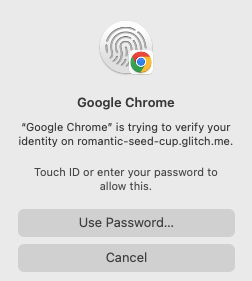 on behalf of merchant.com
See Also: Support for Opt-Out
SPC 172